Fair Housing Month 2023
Molly Rogers, Interim Director
Portland Housing Bureau
April 5, 2023
Portland Fair Housing ProclamationA proclamation and a call to action
1 in every 2 renter households earn 60% AMI or below.
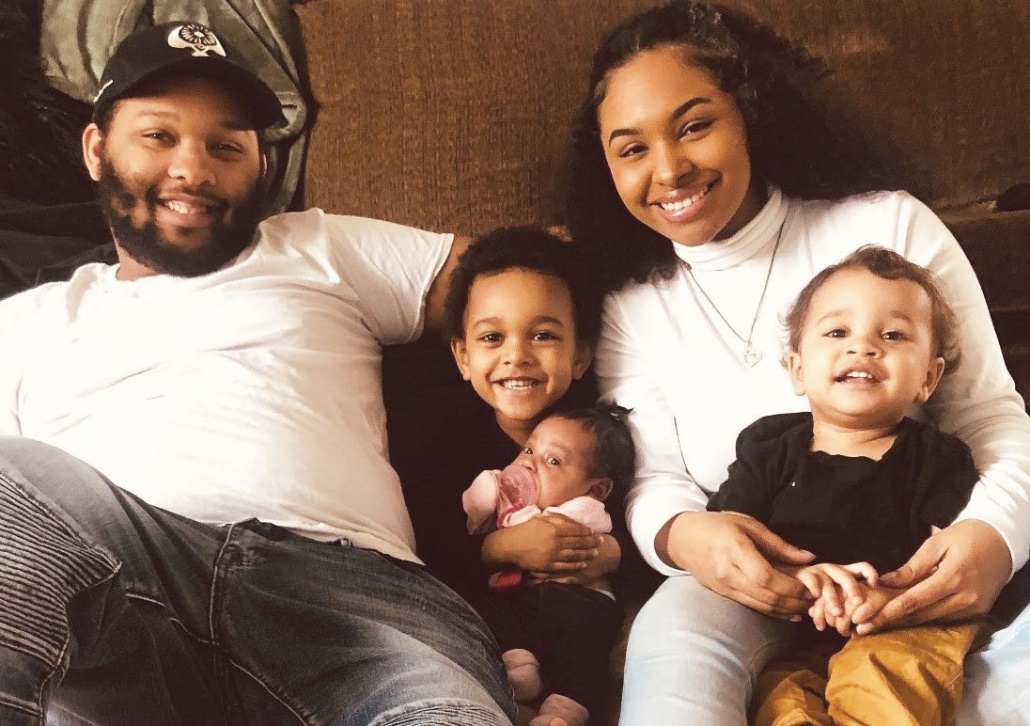 1 in every 4 households are paying more than 50% of their income in housing costs.
3
Portland Housing Bureau
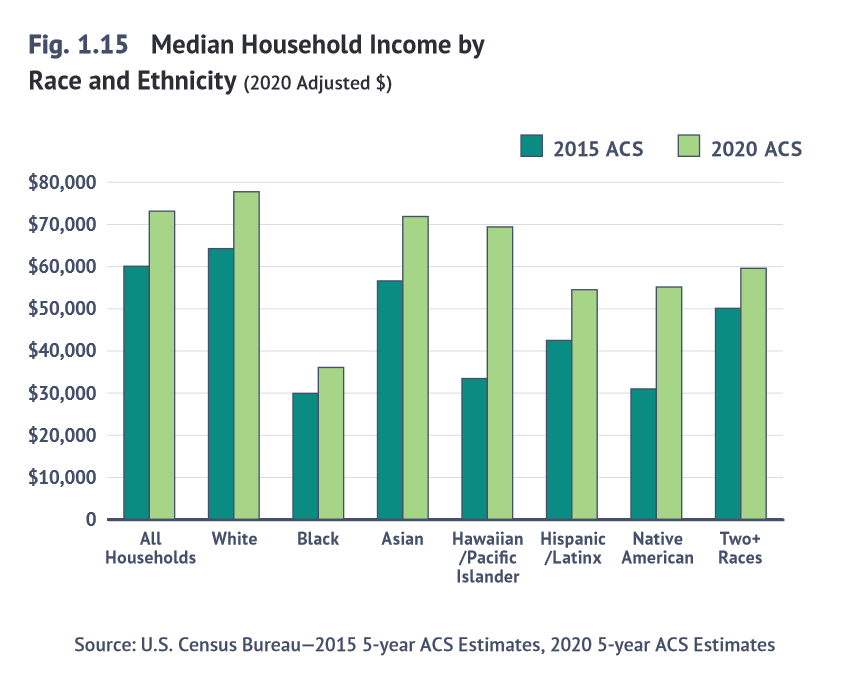 White Portlanders earn nearly 220% more than Black Portlanders.
4
Portland Housing Bureau
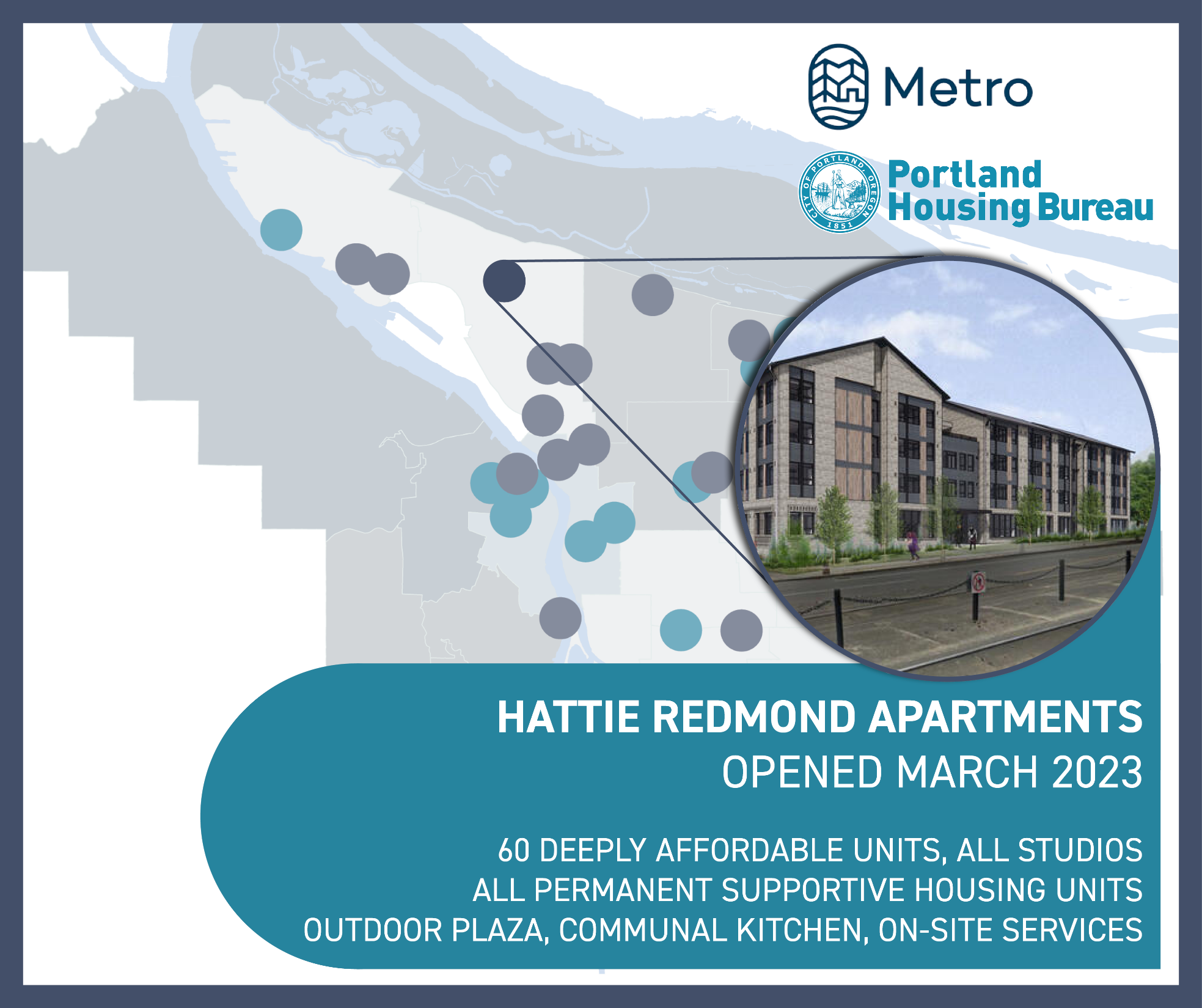 Hattie Redmond Apartments
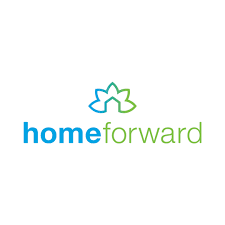 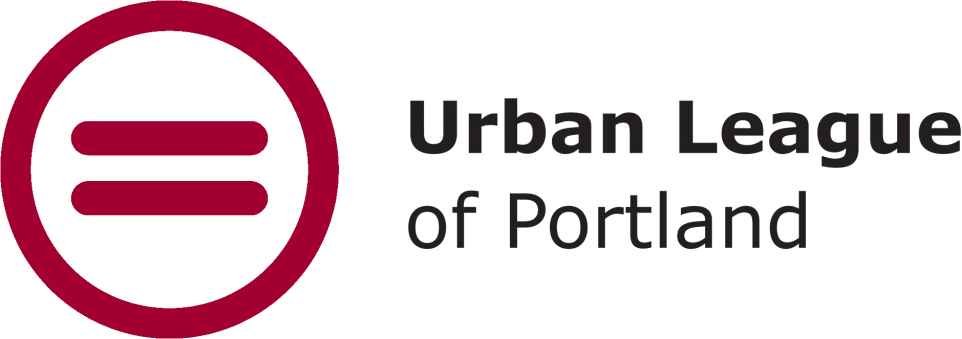 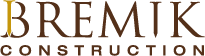 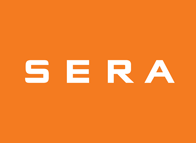 The Fair Housing Act and Fair Housing Month are for celebration and proclamation, and a reminder we have more work to do and must take action to address a debt owed and promises made.
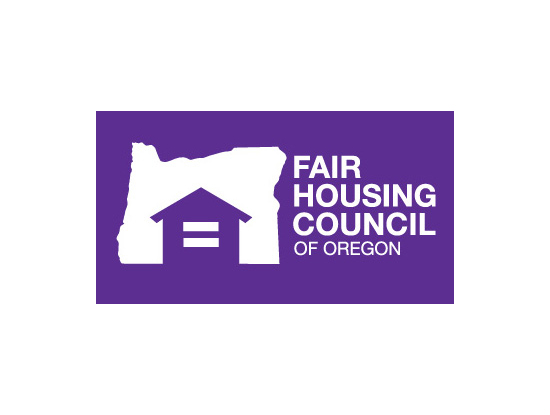 Fair Housing Council of Oregon
Allan Lazo
Executive Director
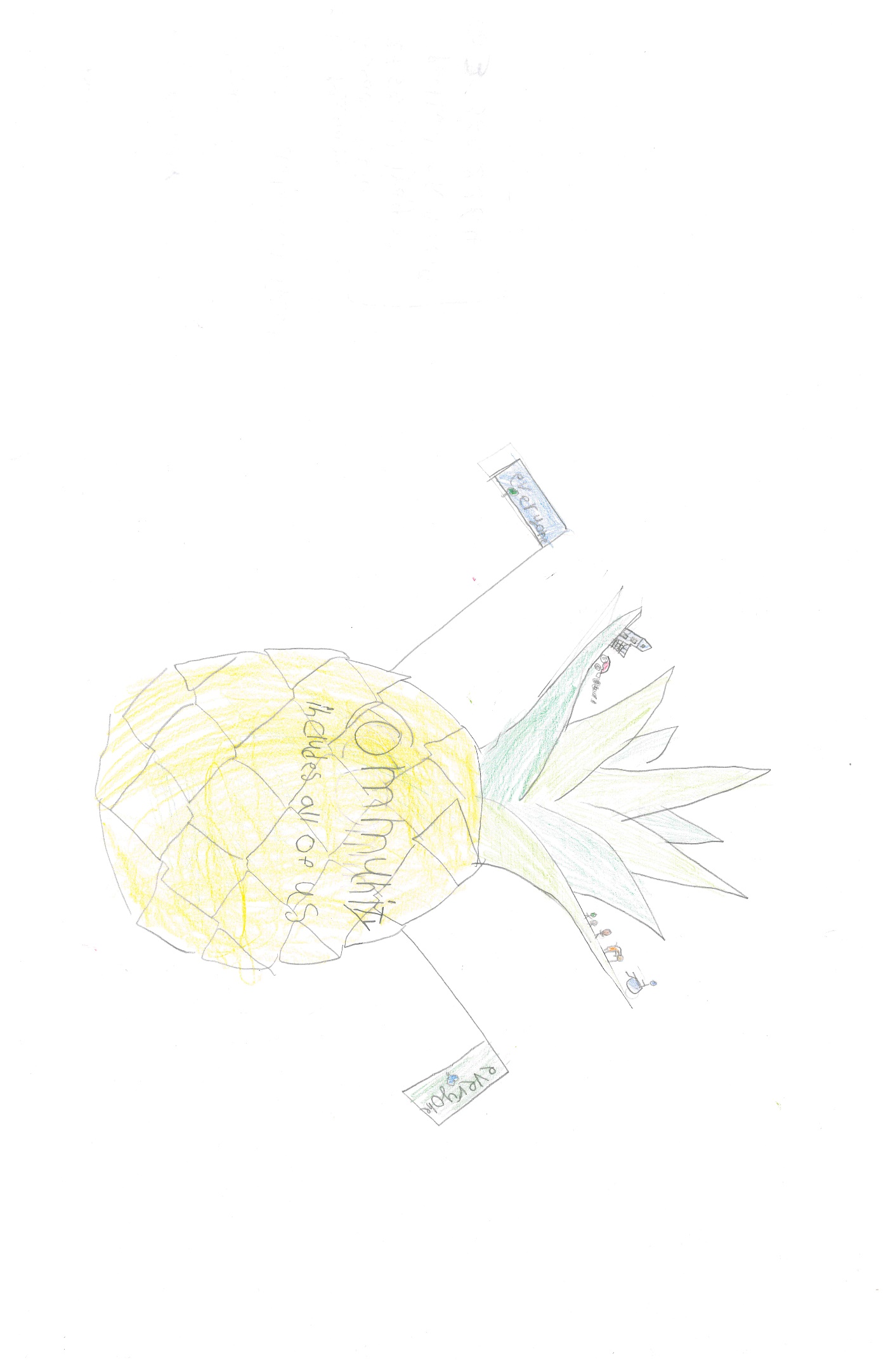 Hajjar Abidar
2nd Place
Grades 1-3 Category

Muslim Educational Trust
8
Portland Housing Bureau
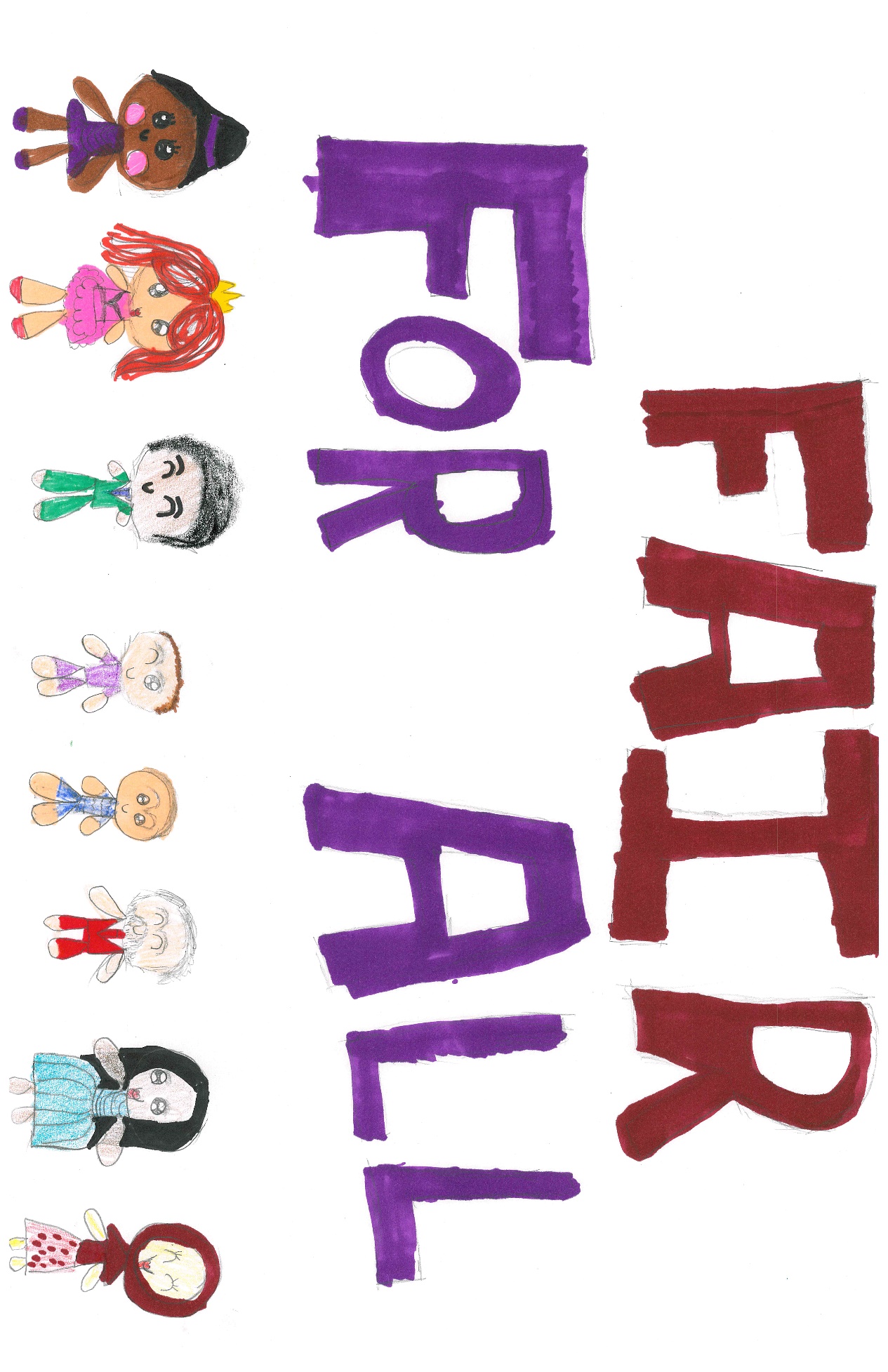 RaniaAhmed
1st Place
Grades 1-3 Category

Muslim Educational Trust
9
Portland Housing Bureau
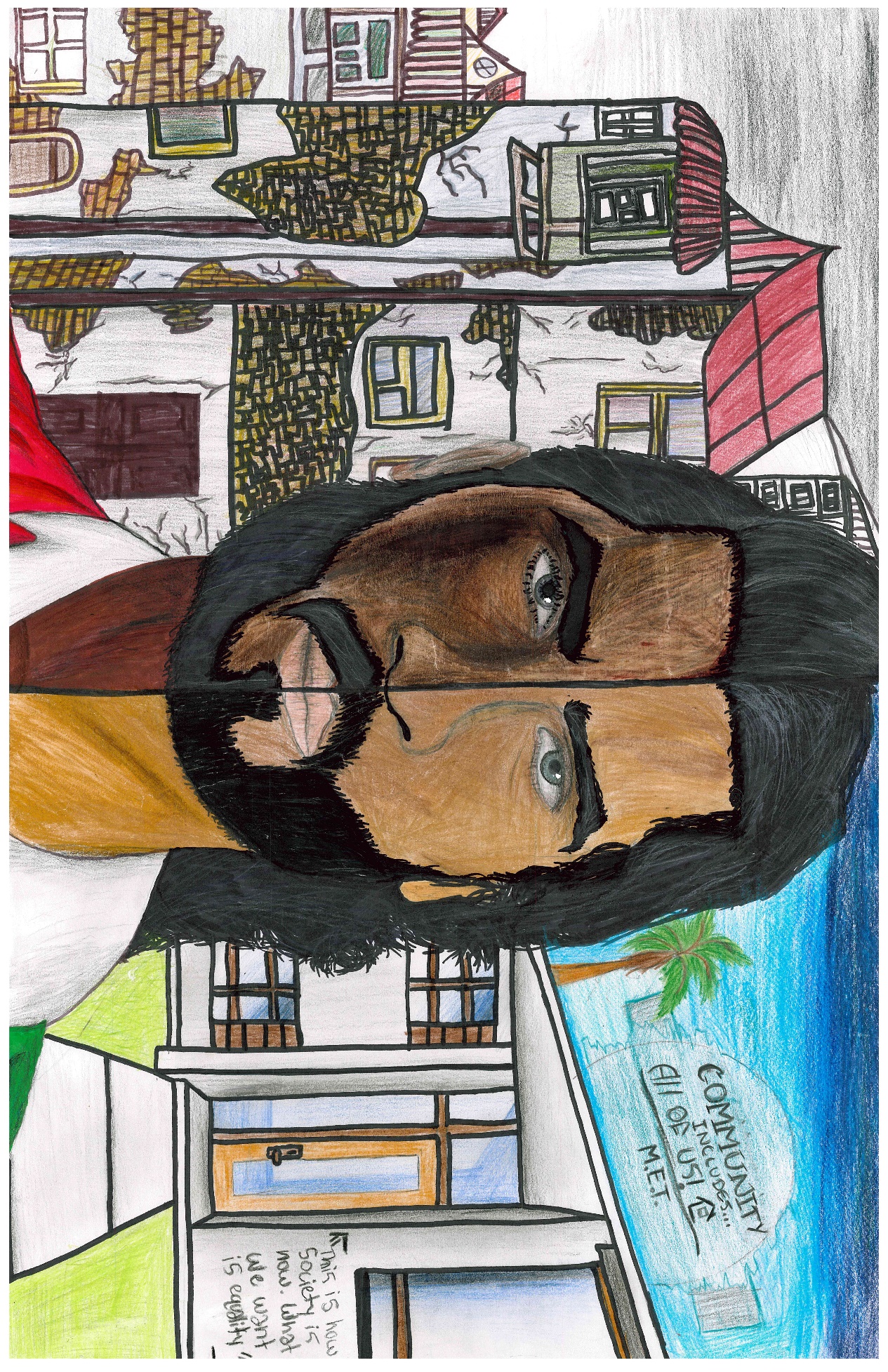 HaroonJamal
2nd Place
Grades 4-5 Category

Muslim Educational Trust
10
Portland Housing Bureau
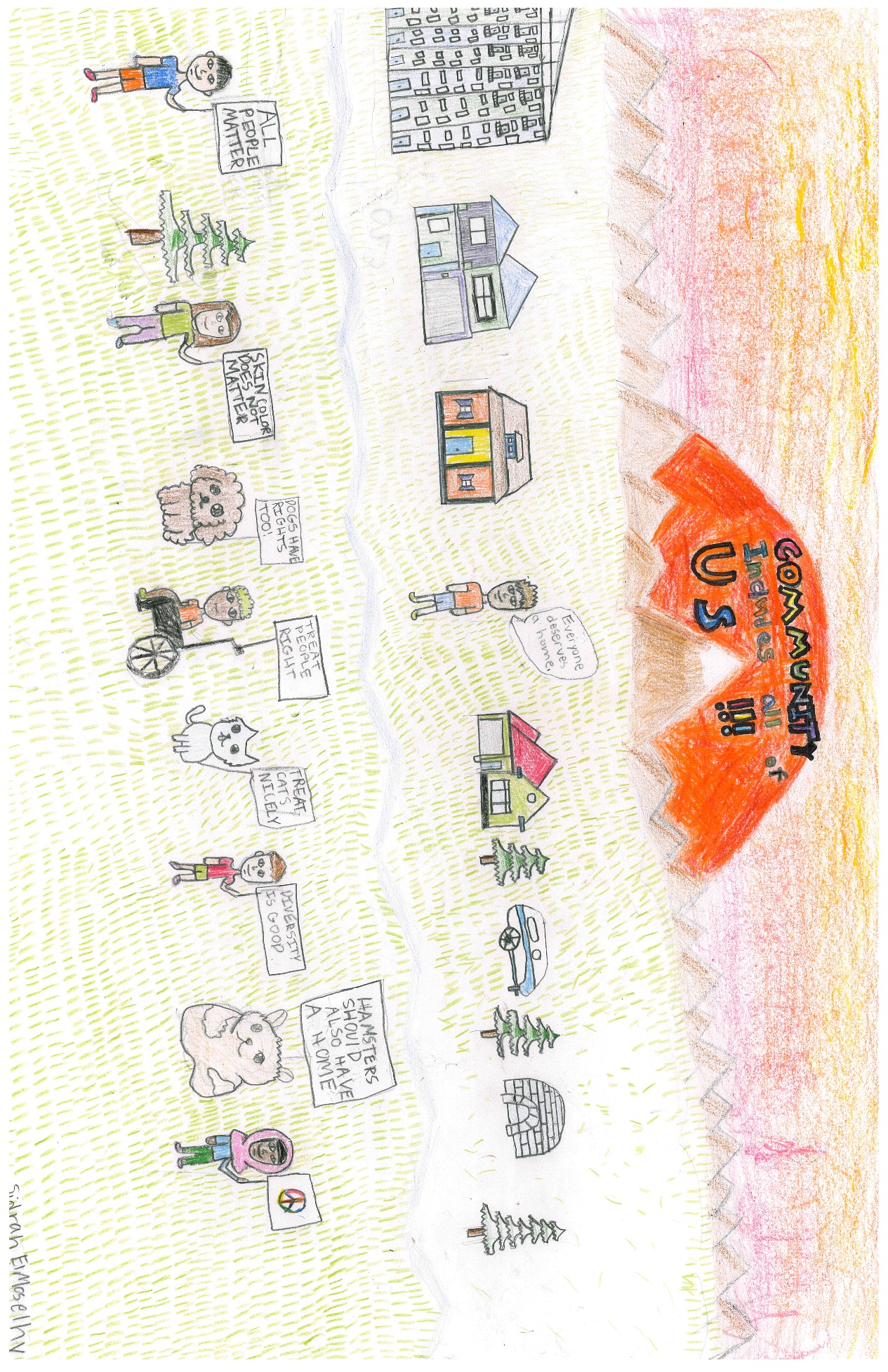 SidrahElMoselhy
1st Place
Grades 4-5 Category

Muslim Educational Trust
11
Portland Housing Bureau
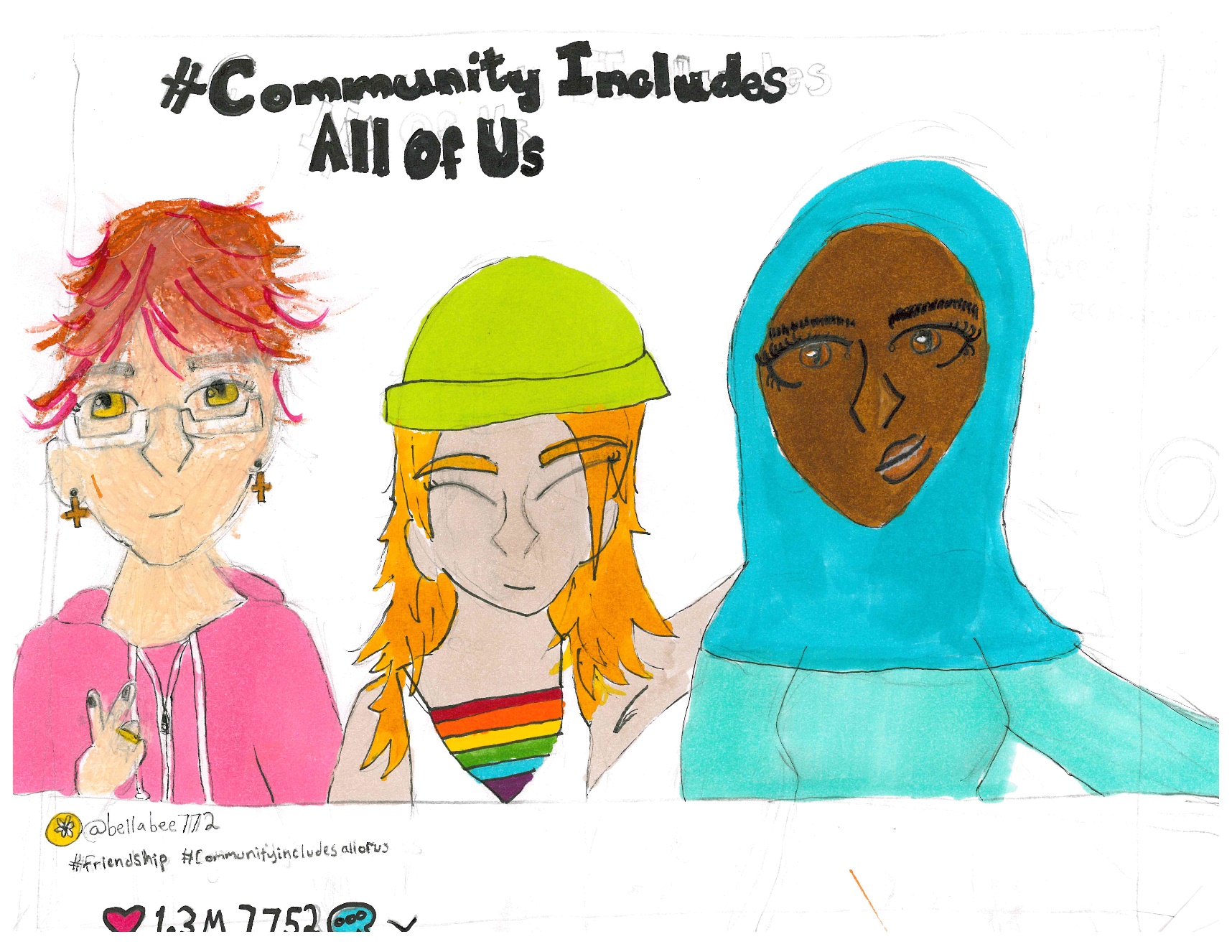 JuneAfeman
3rd Place
Grades 6-8 Category

The Ivy School
12
Portland Housing Bureau
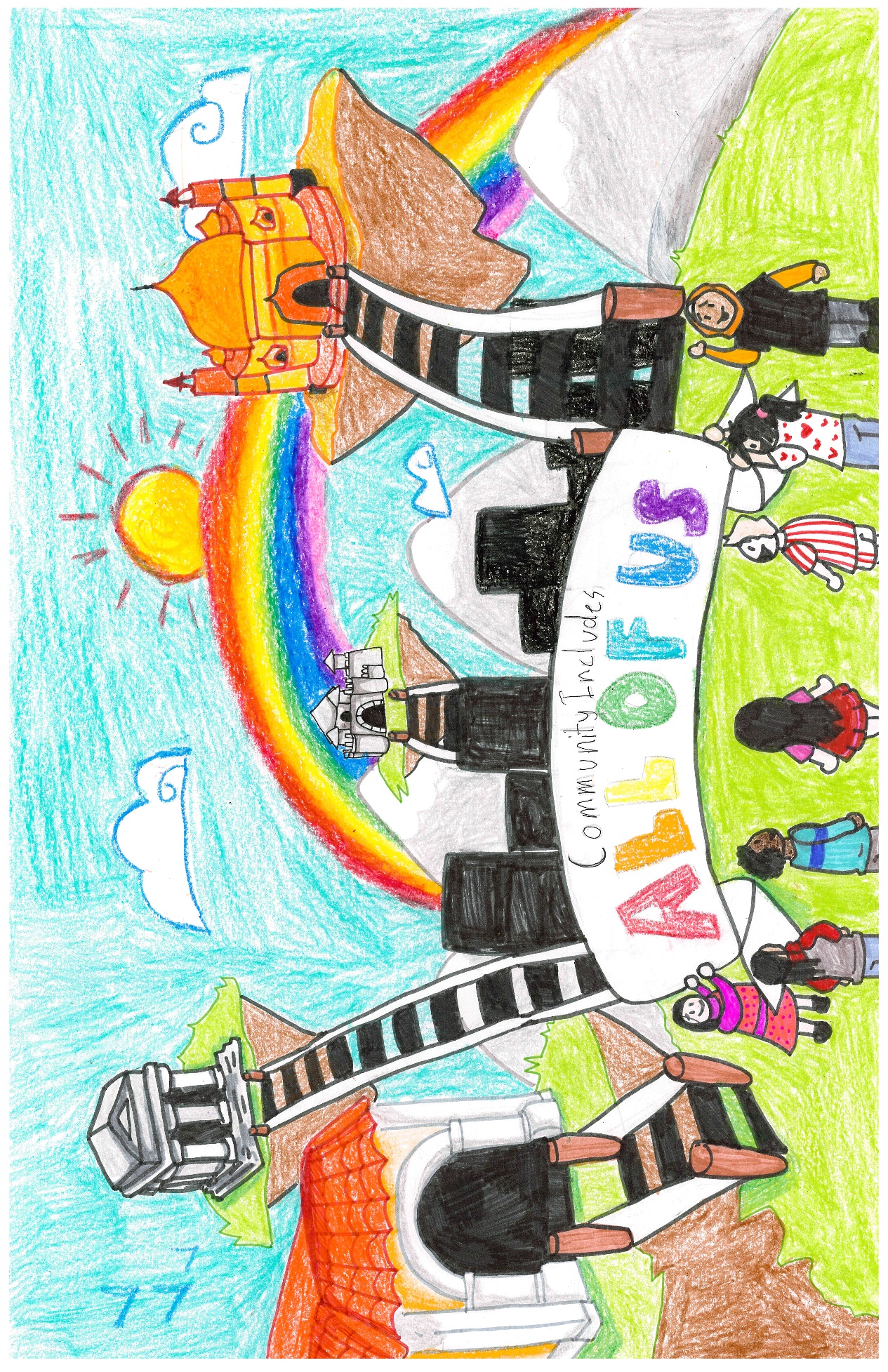 HudaIbrahim
1st Place
Grades 6-8 Category

Muslim Educational Trust
13
Portland Housing Bureau
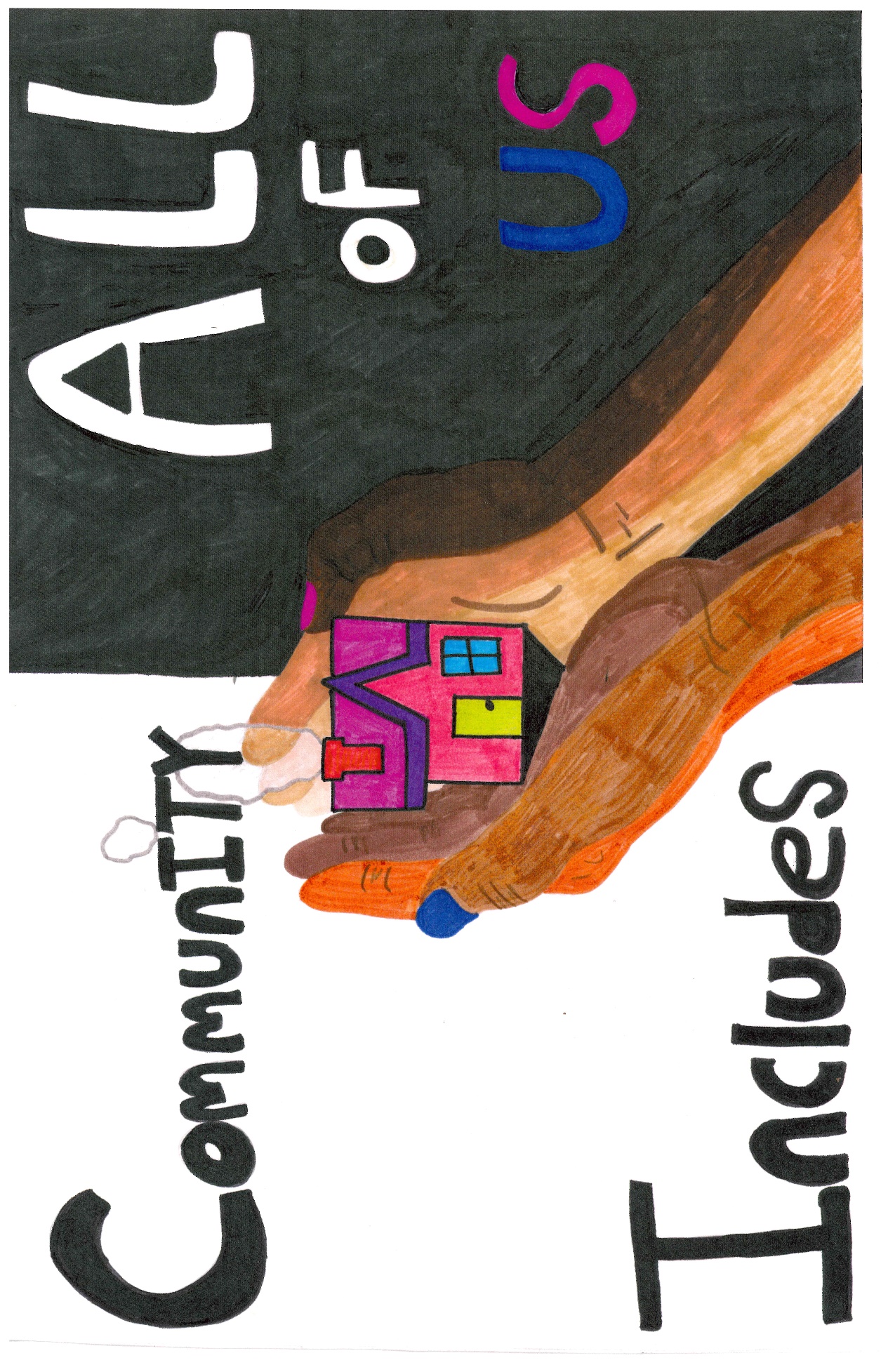 HalimaAsad
GRAND PRIZE WINNER

Muslim Educational Trust
14
Portland Housing Bureau